児童発達支援・放課後等デイサービス　みらっぷ
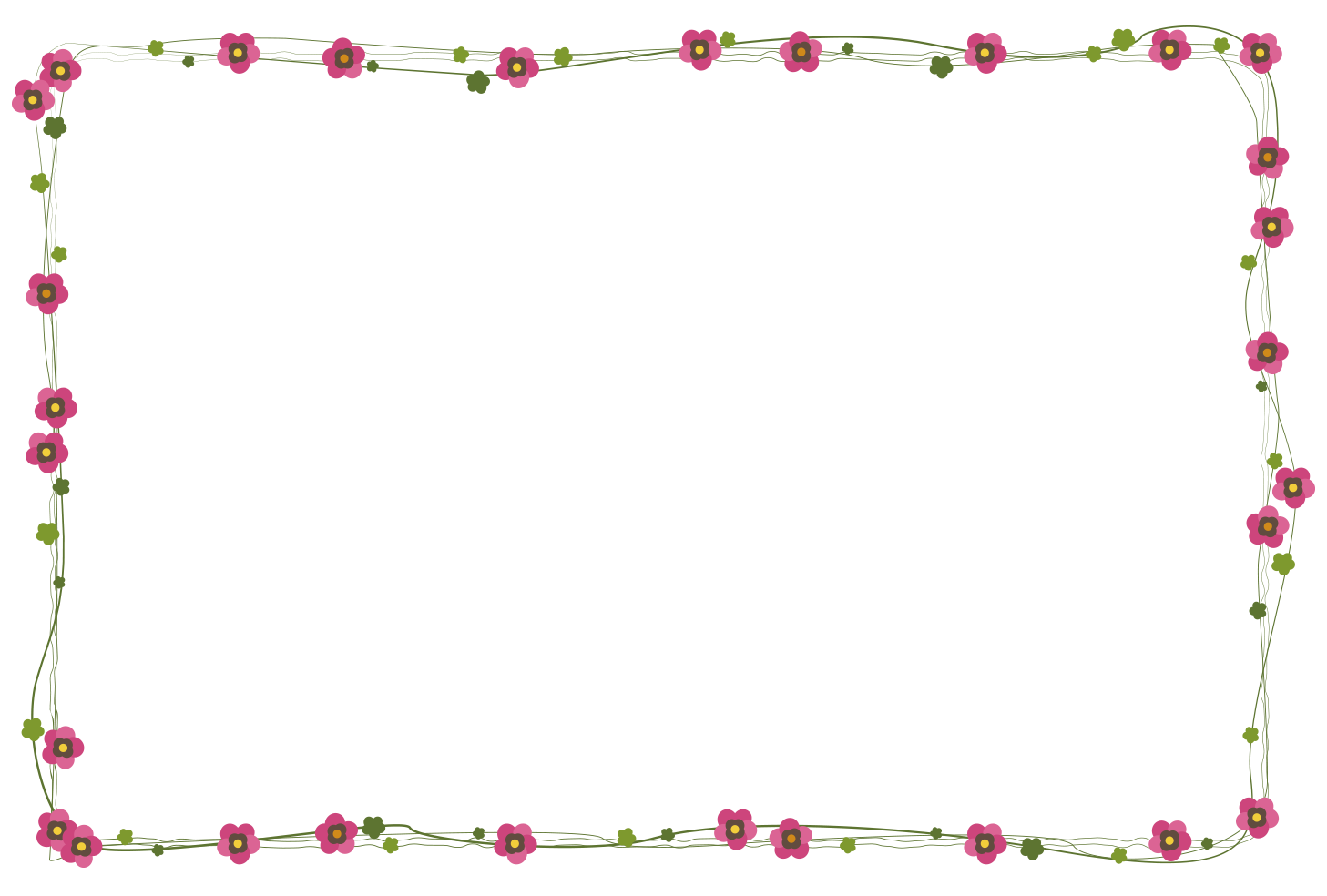 緊急事態宣言下での保護者の方との面談について
いつもみらっぷをご利用いただきましてありがとうございます。
　また、いつも検温や手洗いうがいのご協力ありがとうございます。
1月18日から2月7日まで茨城県独自の緊急事態宣言が出されました。
　そのため、宣言解除までの期間、以下のような対応となりますので、ご承知おきくださいますようお願いいたします。


①保護者の方との面談をオンライン（面接室にPCを設置）に変更
→保護者の方は通常通り、面接室で面談を実施いたします
→PC作業については、手順を記載した紙をテーブル上に設置いたします
　（わからない場合はスタッフが対応いたしますのでお申し付け下さい）

②最低限の人数での療育の実施
スタッフが2人で対応しているケースにつきましては、トレーナーの判断でスタッフの数を減らして対応させていただきます


それ以外の対応につきましては、引き続き実施してまいります。
ご協力のほどよろしくお願いいたします。
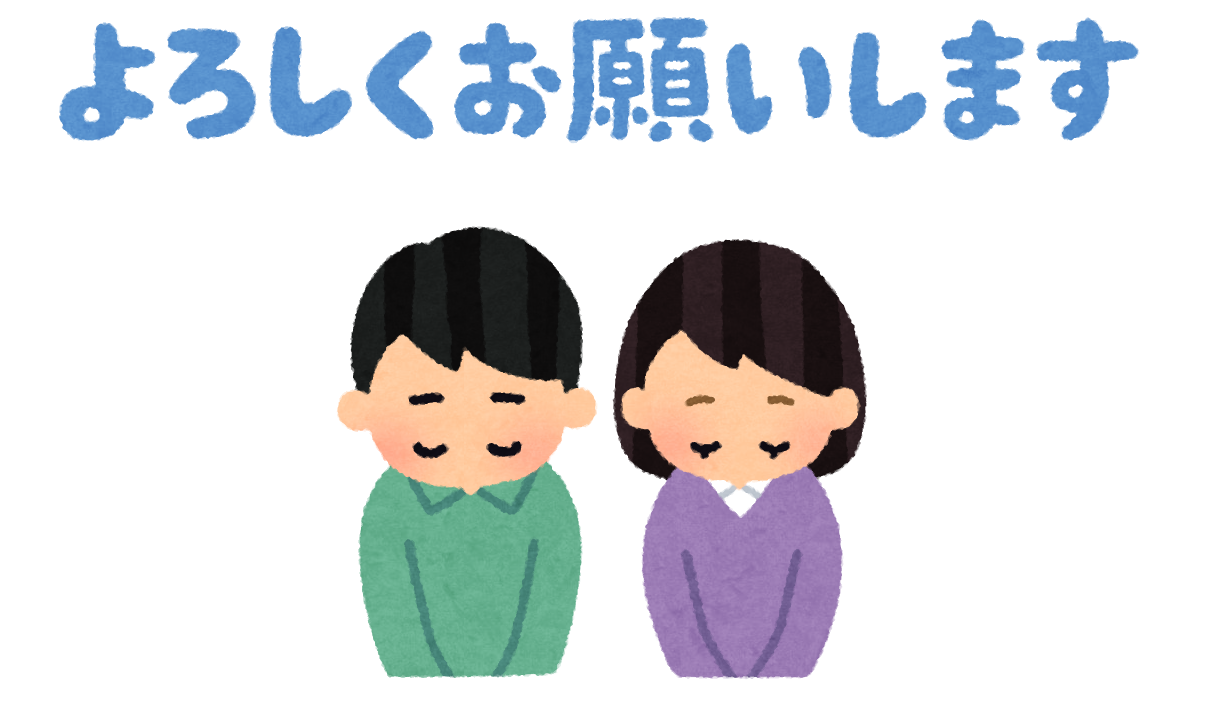 令和3年1月18日
みらっぷ